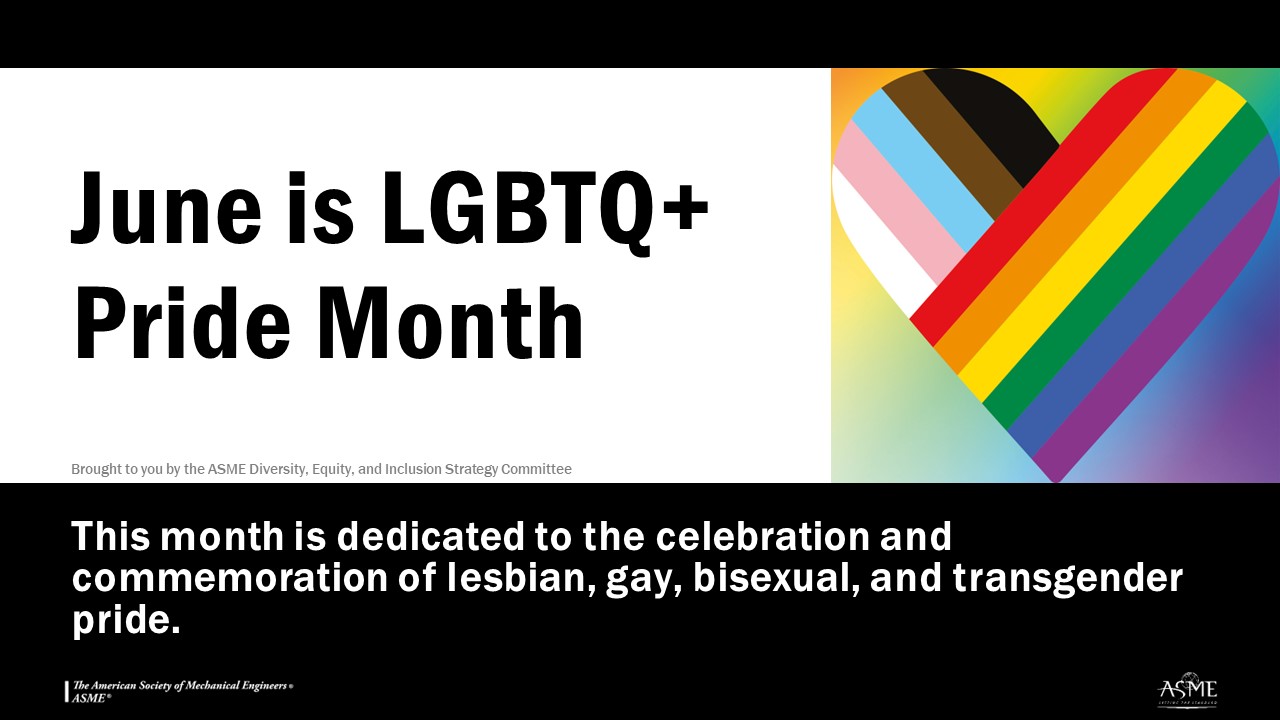 [Speaker Notes: Pride Month was established to honor the 1969 Stonewall Uprising in ASME's home, NYC, but it wasn't always a month-long celebration. The last Sunday in June was originally coined "Gay Pride Day," but it soon grew into a month-long series of events, including parades, parties, workshops, and memorials to honor those who lost their lives to hate crimes or HIV/AIDS. In 2000, President Clinton declared the month of June "Gay and Lesbian Pride Month" and in 2009 President Obama expanded the declaration to "Lesbian, Gay, Bisexual and Transgender (LGBT) Pride Month.”

At ASME, we strive to make sure that our staff, volunteers, members, and event attendees feel comfortable enough to bring their whole selves to work and ASME-related activities. Showcasing ASME’s dedication to DEI during Pride Month and throughout the year is crucial.

ASME is putting this goal into action in a handful of ways, including our new LGBTQ+ Pride Committee, reporting into our DEI Strategy Committee, as well as the Pride ERG for staff, and our collaborative scholarships with oSTEM and Out to Innovative. We hope these scholarships will encourage young people who are part of the LGBTQ+ community to pursue careers in engineering—and give them the tools to make it possible.

Stay tuned—you’ll hear more about some of the ways we’re celebrating Pride Month throughout the month of June on ASME’s social media.]